VLab Update: What’s New and What’s on the Horizon
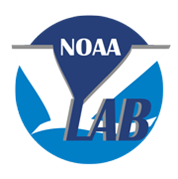 Steve Smith
Director, NOAA VLab

https://vlab.ncep.noaa.gov
VLab Forum – March 22, 2017
VLab Growth
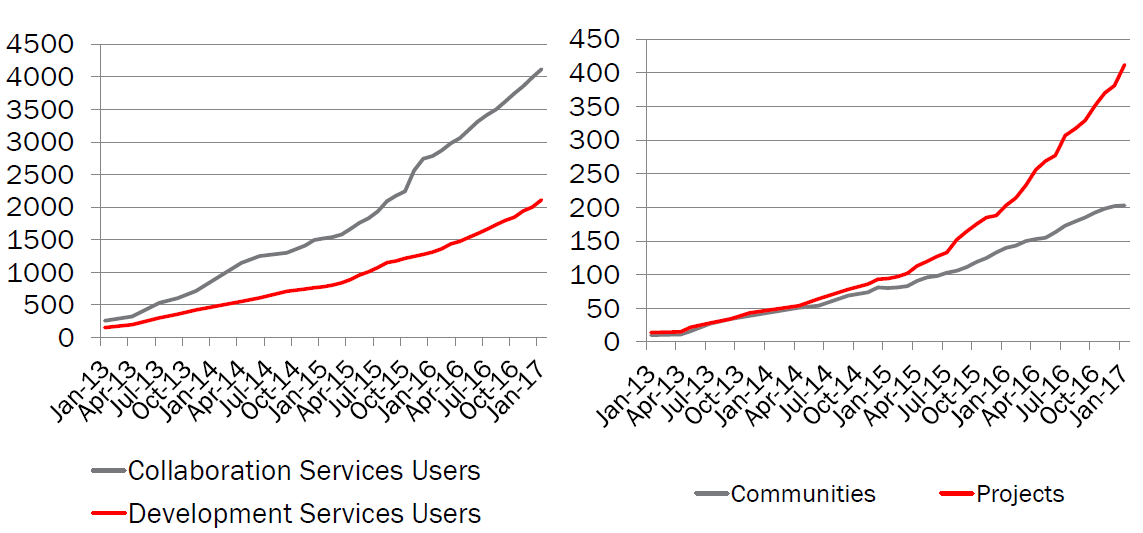 VLab Growth
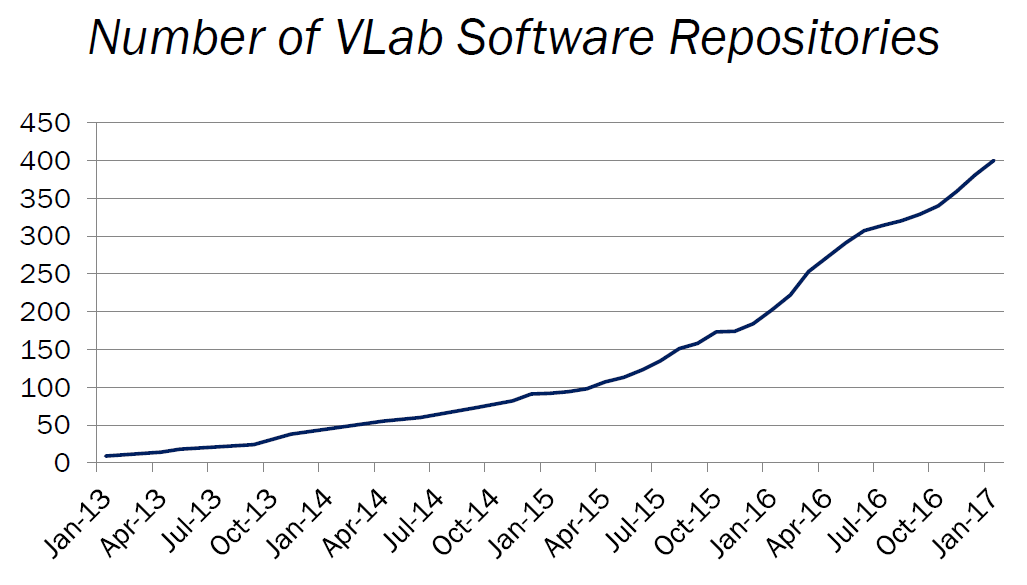 Communities by Line Office
Projects by Line Office
NWS Projects by Organization
7
VLab Growth
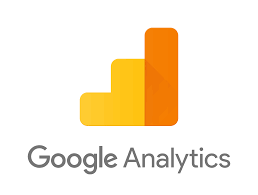 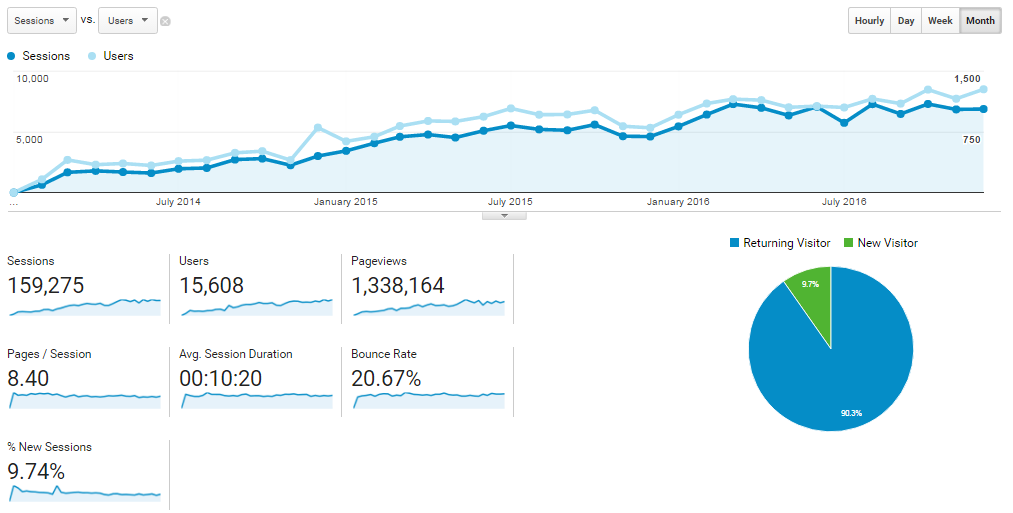 27,000 staff-hours!
~ 500 users/month (2014)    over 1,100 users/month (2016)
~ 2,500 sessions/month (2014)    over 7,000 sessions/month (2016)
8
Community Highlights
OCLO Training Community
CSTAR Community
NCEP EMC Community Workspace
FACETS
Flash Flood Local Techniques Collaboration
GIS in NWS
Vortex-SE Field Experiment
RTMA/URMA Evaluation/Feedback Group
National Blend of Models
CR SOO Community
Near Storm Environment Awareness Project
NWS Spanish Translators
Probablistic Snow Experiment
National Water Model
NWS UAS
NCRFC Runoff Risk
Operations Proving Ground
Total Operational Weather ReadinessSatellites (TOWR-S)
Google Analytics
MRMS
AWIPS Community
Impacts Catalog
9
Project Highlights
AWIPS
National Blend of Models
Impacts Catalog/iNWS/Iris/HCE
HIWPP
FIM
HRRR/RUC
IDP Onboarding
MRMS
MADIS
CHPS
National Water Model
NOMADS
P-Surge
NWSChat
Aviation Forecast Verification Tool
US Meteorological Information Exchange Model
NOS Forecast Modeling Systems for Lakes Michigan and Huron
VLab Capability Enhancements
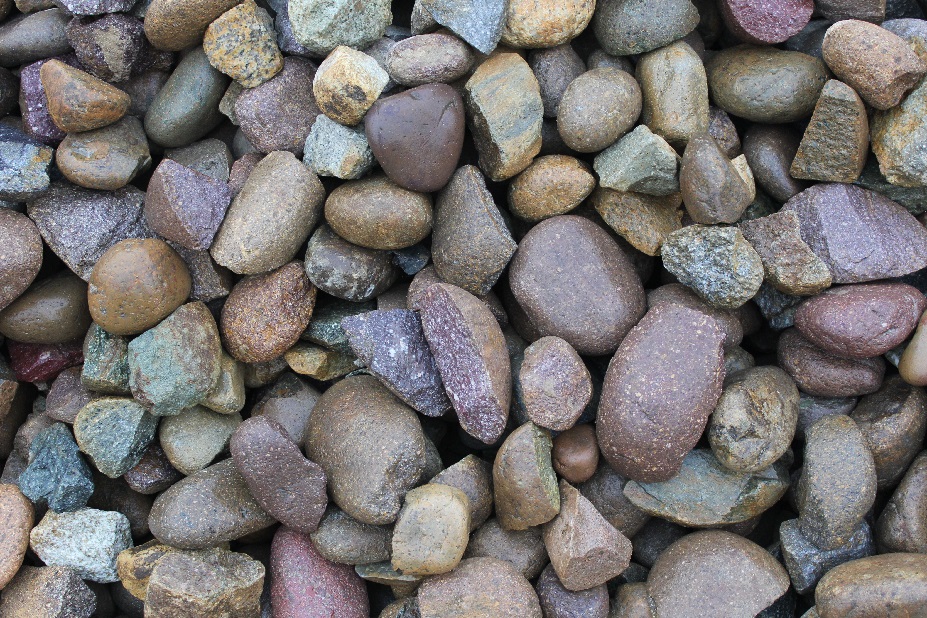 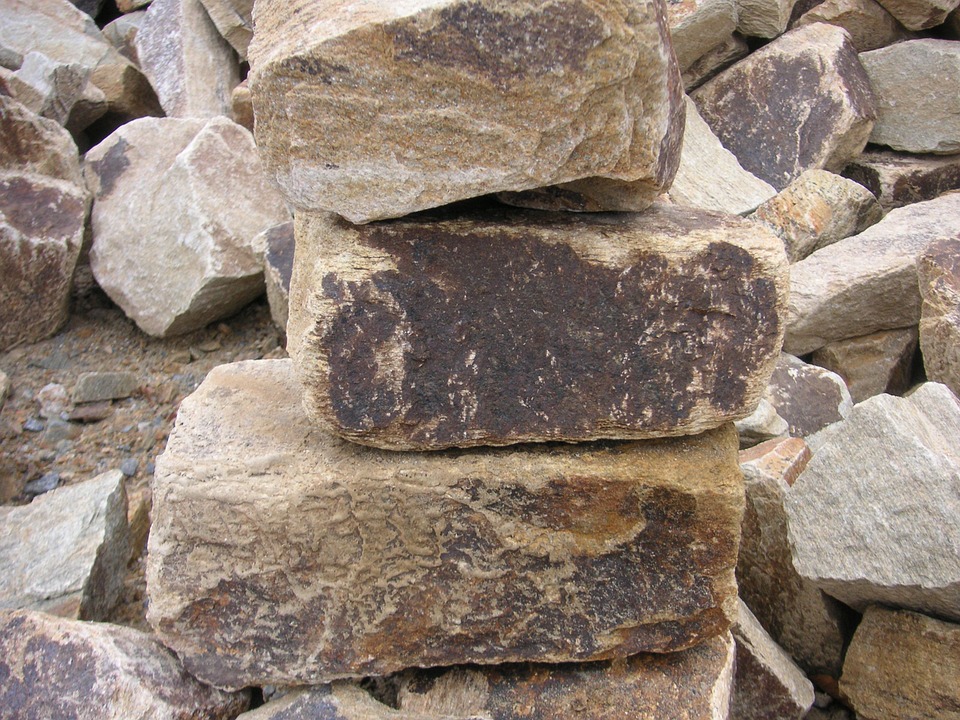 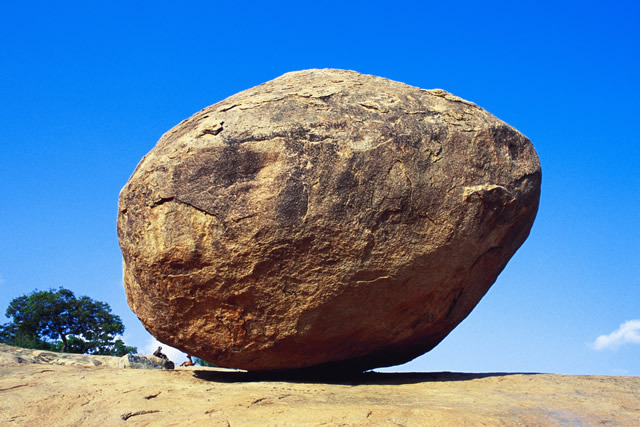 BOULDERS
ROCKS
PEBBLES
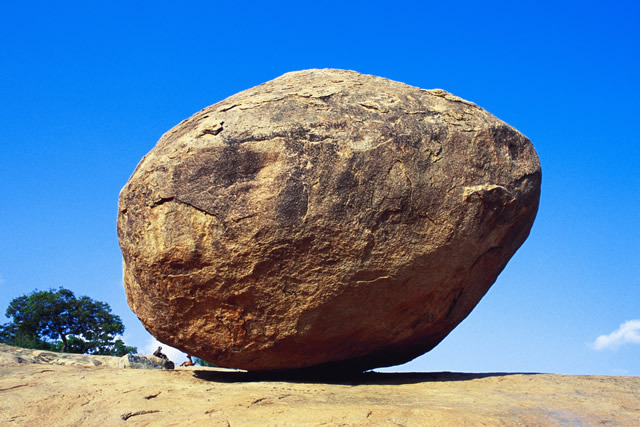 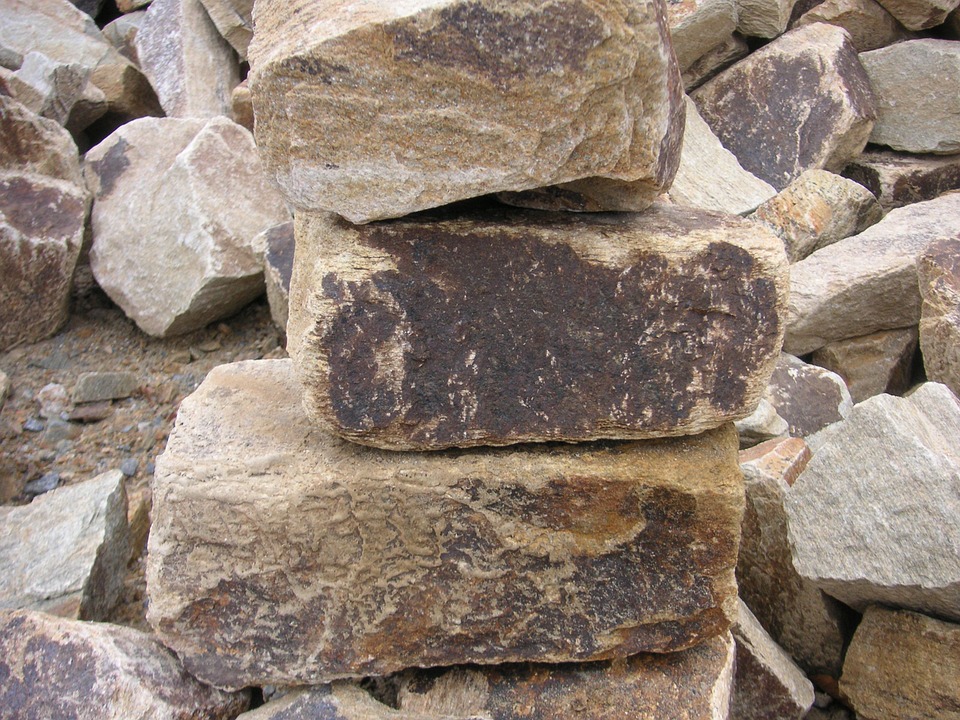 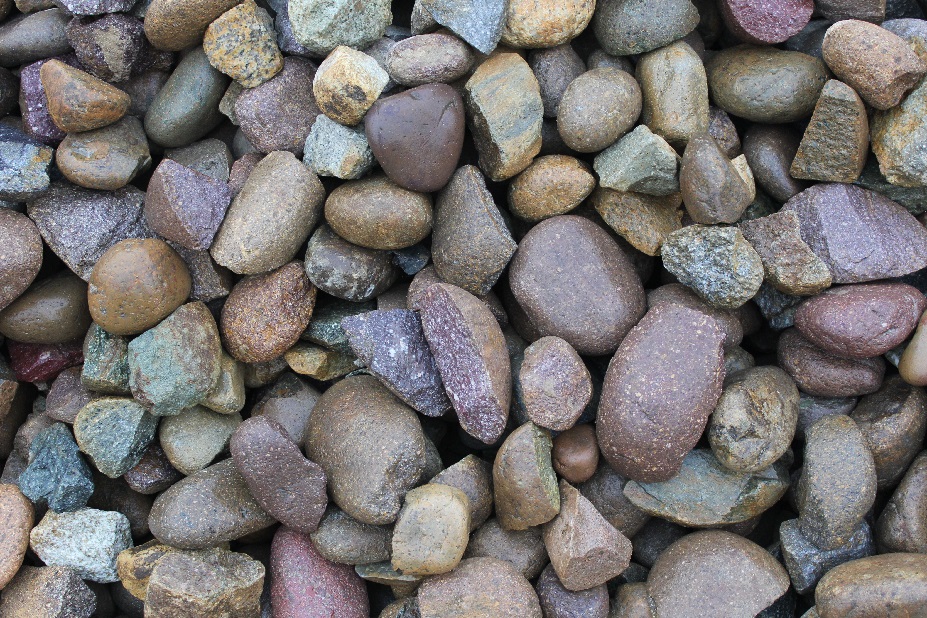 BOULDERS:
AWIPS SCP
Projects Registry
Single Sign On
Elasticsearch
AWIPS Integrated Ref
ROCKS:
Ideas Marketplace
SOO-DOH Dashboard
OSTI 1STOP
Requirements Mngt
VLab User Training
PEBBLES:
Blog enhancements
Forum enhancements
What’s New
NEW
AWIPS Integrated Reference  (AIR)
OSTI 1STOP
Weather Archive and Visualization Environment (WAVE)
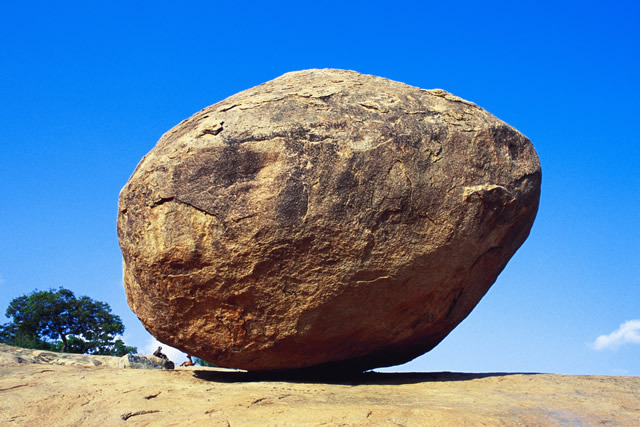 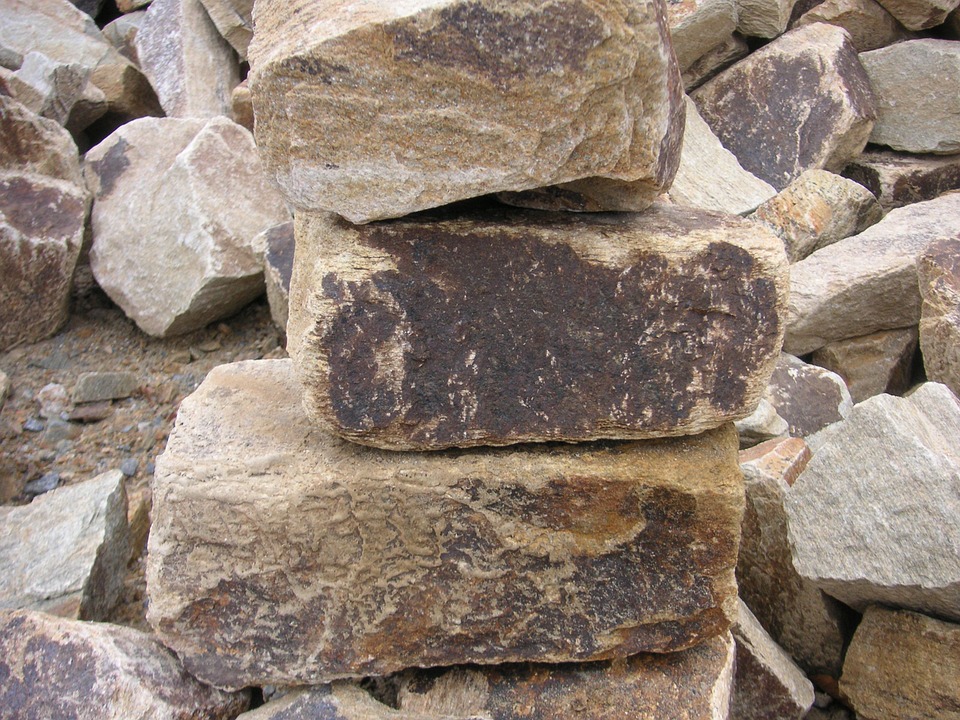 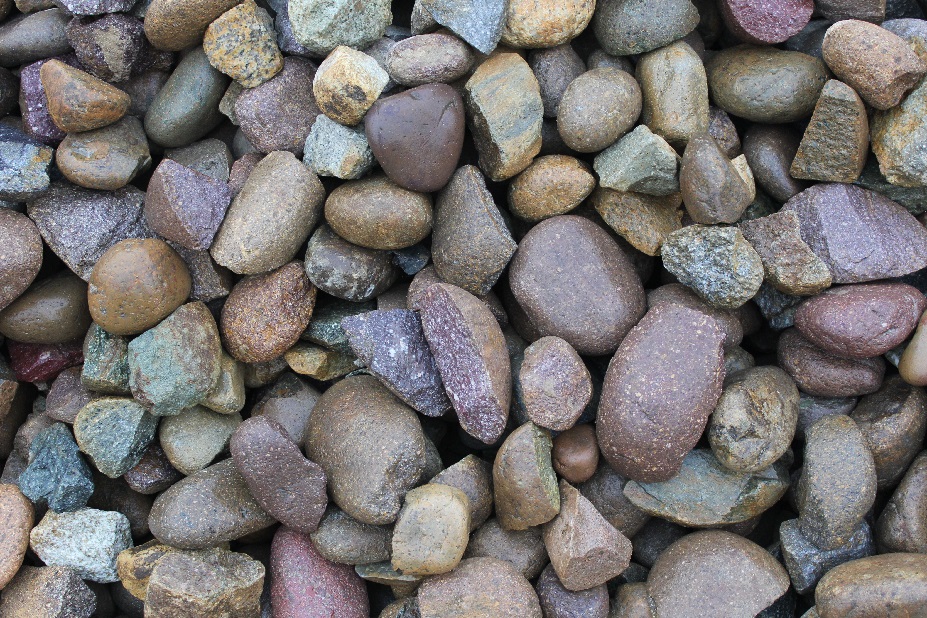 BOULDERS:
EMC/NGGPS Dev
Linkage to GitHub.com
Organizational Communities
ROCKS:
CaRDS
Liferay 7.0
Advanced Metrics
PEBBLES:
New VLab theme
My Landing page
Community Explorer
On the Horizon
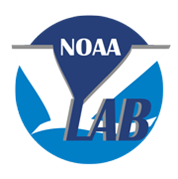 QUESTIONS?